FY2021/2022 ANNUAL PERFORMANCE PLAN
CONTENTS
Part A: SA Tourism Mandate
Constitutional & Legislative Mandates
Policy Mandates
Institutional Policies & Strategies
Part B: SA Tourism Strategic Focus
External Situational Analysis
The Tourism Road to Recovery
Internal Situational Analysis
Ensuring Efficiency & Productivity: Priorities for FY21/22
Part C: Measuring SA Tourism Performance
Five-Year Strategic Plan Outcomes
Priorities Informing FY21/22 APP
APP Programmes
APP & AOP Output Indicators & Annual Targets Per Programme
Total Budget Allocation
Budget Allocation Per Programme
CONSTITUTIONAL AND LEGISLATIVE MANDATES
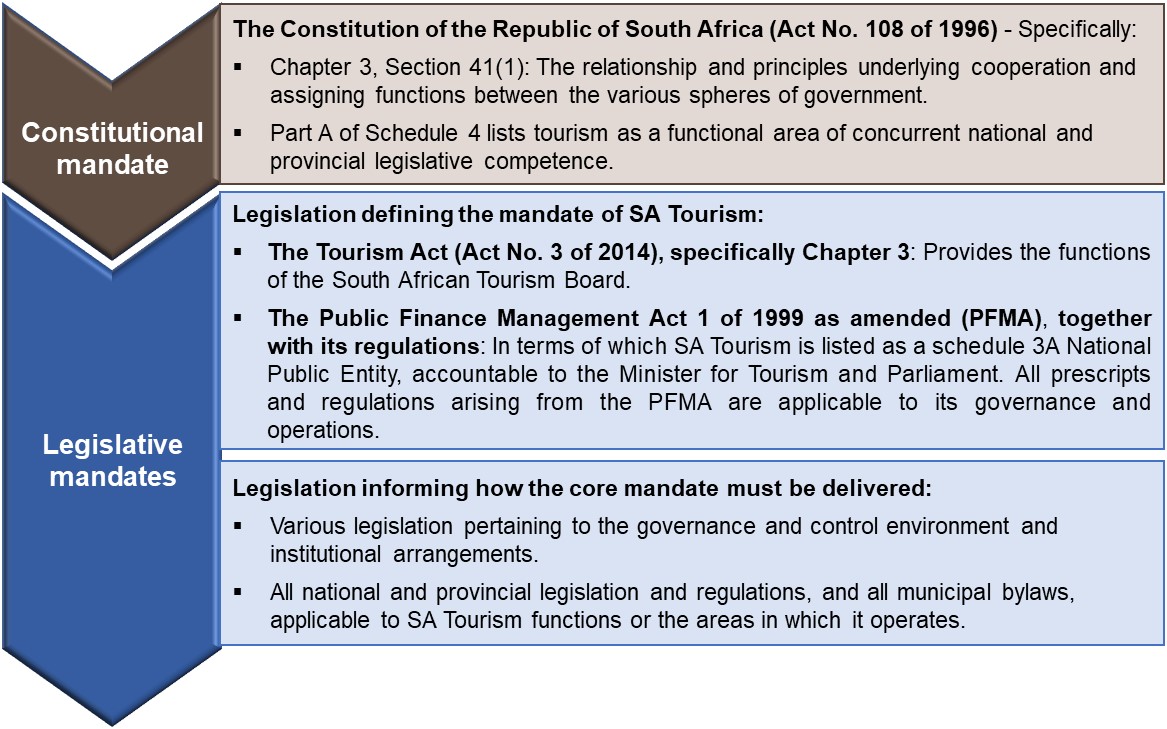 POLICY MANDATES
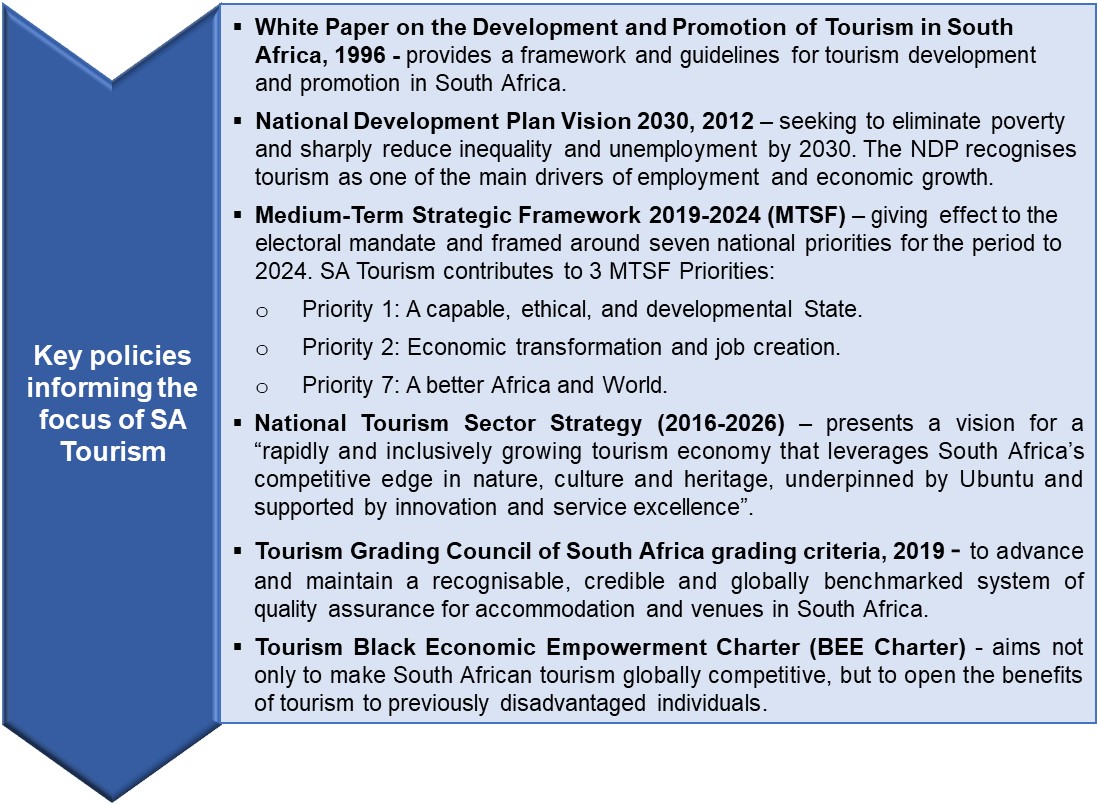 INSTITUTIONAL POLICIES & STRATEGIES
COVID-19 and the economic shutdown has had a severe impact on the tourism sector, with many businesses struggling to recover from the related hard lockdown. Industry consultations have surfaced critical business continuity risks across the value chain. The Economic Reconstruction and Recovery Plan was published in late 2020, as the country’s plan for overall recovery of the economy post the impact of COVID-19. The Plan identified 8 priority interventions, one of which is support for tourism recovery and growth. This priority emphasises 3 recovery phases: re-igniting demand; rejuvenating supply and building enabling capability. 

The fundamental consideration is the manner in which South Africa will protect its tourism sector and outcompete in a market where every destination is simultaneously chasing recovery. Thus, the Tourism Sector Recovery Plan is anchored on the same pillars identified as the recovery phases in the ERRP. 

The following strategic interventions will be implemented through the Tourism Sector Recovery Plan:
Implement biosecurity norms and standards across the value chain to enable safe travel and rebuild traveller confidence;
Stimulate domestic demand through targeted initiatives and campaigns;
Launch an investment and resource mobilisation programme to support supply requirements of the post-COVID-19 era;
Support for the protection of core tourism infrastructure and assets;
Execute a global marketing programme to reignite international demand; 
Tourism regional integration; and
Review the tourism policy to provide enhanced support for sector growth and development outlines specific interventions under each strategic theme, with timeframes and lines of accountability.
INSTITUTIONAL POLICIES & STRATEGIES cntd
Marketing and Investment Framework: Focused on identifying markets, optimising marketing investments, and distributing resources to help meet the set objectives. 

Twenty-four (24) markets were identified and segmented into 16 “`Growth” and 8 “Defend” markets, with a set of markets earmarked as Watchlist. The growth markets are those that hold considerable outbound potential and provide an ample opportunity to grow based on their size. The defend markets hold a substantial market share and requires continued intervention to ensure arrivals. They hold both volume and value importance for SA and thus SA Tourism needs to maintain or defend the country’s share of these markets. 

Considering the impact of COVID-19, the relative priority of each of the 24 markets is considered in conjunction with dynamic and up to date information of variables that will affect the likelihood of travel from each market.
Source: National Tourism Recovery Strategy
STRATEGIC FOCUS
VALUES
EXTERNAL SITUATIONAL ANALYSIS
Source: United Nations World Tourism Organisation Barometer, December 2020 & UNTWO. Org, accessed 17 December 2020
THE ROAD TO RECOVERY
Travel from the Americas and Europe is likely to be low, due to poor COVID-19 statuses, high government stringencies and reduced flight capacity. While COVID-19 outlook is more positive in Australasia, travel will still be low due to source market travel and border restrictions and markedly reduced air accessibility. The outlook for tourism both from Africa and domestic tourism is, however, more promising compared to other regions due to lower COVID-19 statuses, lower government stringency and greater accessibility into South Africa. 


Thus, a short to medium term focus on domestic and regional travel is critical for recovery. SA Tourism’s marketing efforts will be dynamic and adaptive to differing pandemic phases in relevant markets. Messaging will be current and pertinent in terms of SA’s management of the pandemic. SA Tourism will ensure a consistent presence (passive marketing) in the prioritised markets during “the year of the vaccine” to ensure that SA remains a top of mind destination.
Source: SA Tourism - The Road to Recovery Report
THE ROAD TO RECOVERY cntd.
This is the travel outlook from priority markets for 2021 based on COVID-19 status, Government responses and flight capacity:
Source: SA Tourism - The Road to Recovery Report
INTERNAL SITUATIONAL ANALYSIS
INTERNAL SITUATIONAL ANALYSIS
SA Tourism has been in a process of transformation since the recommendations of the 2015 Ministerial Review were adopted. 
This process has been accelerated by the COVID-19 crisis. 
The Institutional Architecture (IA) project is a strategic response to the challenge of how SA Tourism can lead sector recovery while simultaneously pursuing its transformation imperative to emerge as a more agile, efficient and effective organisation in support of its vision, mandate and outcomes. 
SA Tourism - as the national Destination Marketing Organisation (DMO) - has a responsibility to lead recovery efforts against a backdrop of uncertainty, economic devastation and significant fiscal constraints. 
Several factors have emerged as having the potential to significantly impact the design of the new operating model and organisation structure that is in progress. 
These are the review of the service model for international presence, the review and repurposing of entities including the possible consolidation of these entities, and the governmental review panel looking at legislation which could potentially influence SA Tourism’s mandate. 
Until the implications of these emerging factors on SA Tourism’s operating model and organisational design can be fully understood, the institutional architecture project is focusing on enhancing core competencies, ways of working and capability, in order to enhance organisational effectiveness ahead of any formal structural changes that may be required by policy decisions.
5 YEAR STRATEGIC PLAN OUTCOMES
In contributing towards the overall impact of “tourism in South Africa grows and increasingly contributes to GDP, job creation, inclusive economic participation, and is enjoyed by all South Africans”, the SA Tourism FY21/22 Annual Performance Plan (APP) focuses on the following outcomes:
PRIORITIES INFORMING FY21/22 ANNUAL PERFORMANCE PLAN
Given the fast-changing dynamic of the COVID-19 pandemic and related uncertainty, and taking the lead from the Tourism Sector Recovery Plan, the broader SA Tourism strategic focus will be to re-ignite demand in SA’s domestic, regional and select overseas markets.
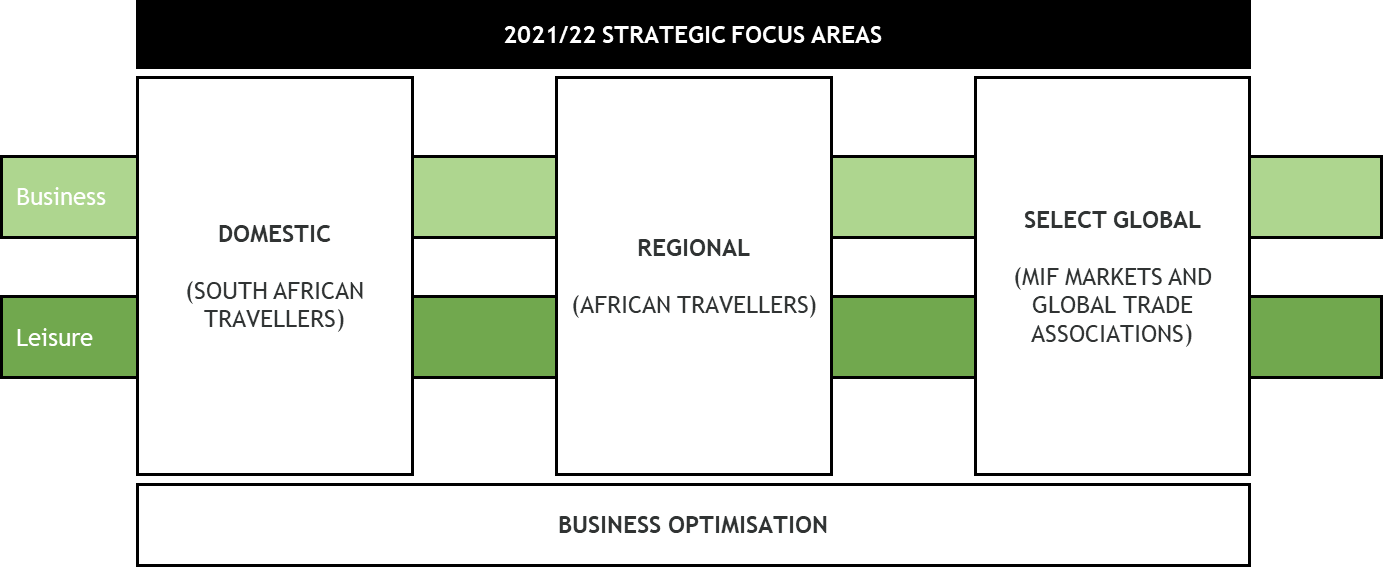 FY21/22 ANNUAL PERFORMANCE PLAN PROGRAMMES
SA Tourism is constituted by the following programmes, which informs the APP:
PROGRAMME 1: APP Output Indicators & Annual Targets
PROGRAMME 2: Output Indicators & Annual Targets
PROGRAMME 3: Output Indicators & Annual Targets
.
PROGRAMME 4: Output Indicators & Annual Targets
PROGRAMME 5: Output Indicators & Annual Targets
CONSOLIDATED FINANCIAL PLAN AND 2021/22 MTEF BUDGET ESTIMATES
Projected Revenue for 2021/22 MTEF
TOTAL BUDGET ALLOCATION
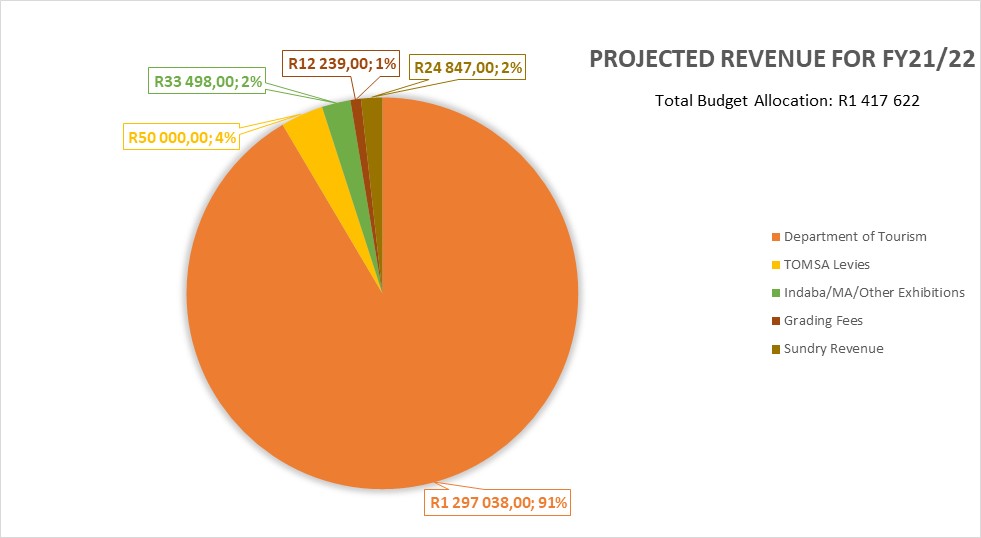 Projected Expenditure for 2021/22 MTEF
BUDGET ALLOCATION PER PROGRAMME
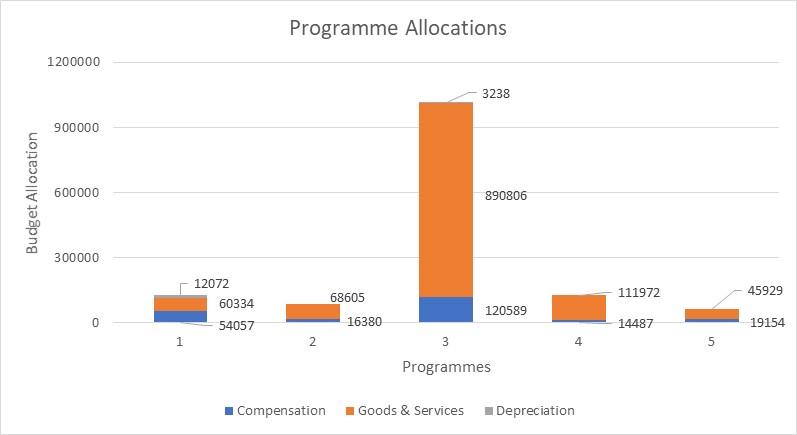 Total Budget Allocation: R1 417 622
PROGRAMME 1: ECONOMIC CLASSIFICATION
PROGRAMME 2: ECONOMIC CLASSIFICATION
PROGRAMME 3: ECONOMIC CLASSIFICATION
PROGRAMME 4: ECONOMIC CLASSIFICATION
PROGRAMME 5: ECONOMIC CLASSIFICATION
ABBREVIATIONS & ACRONYMS
ABBREVIATIONS & ACRONYMS
Thank You.